Activities to do as a family
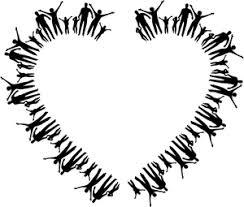 Activities that Do Not Involve WIFI
Playing Card Games 
UNO 
Old Maid 
Go Fish 
Apples to Apples 

Playing Board Games
The Game of LIFE 
Clue 
Monopoly
Do Puzzles 
Jigsaw Puzzles
Cross Word Puzzles 

Do Art Projects 
Coloring
Painting
Make/Play with Play- Doh 
Do Safe Science Experiments
Journal
Science Experiments to Try at Home
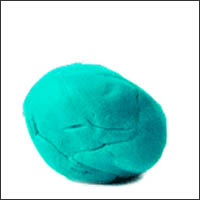 Homemade Play Dough 

Water Fireworks

Homemade Slime
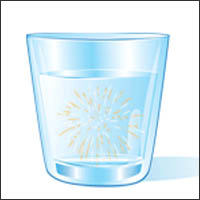 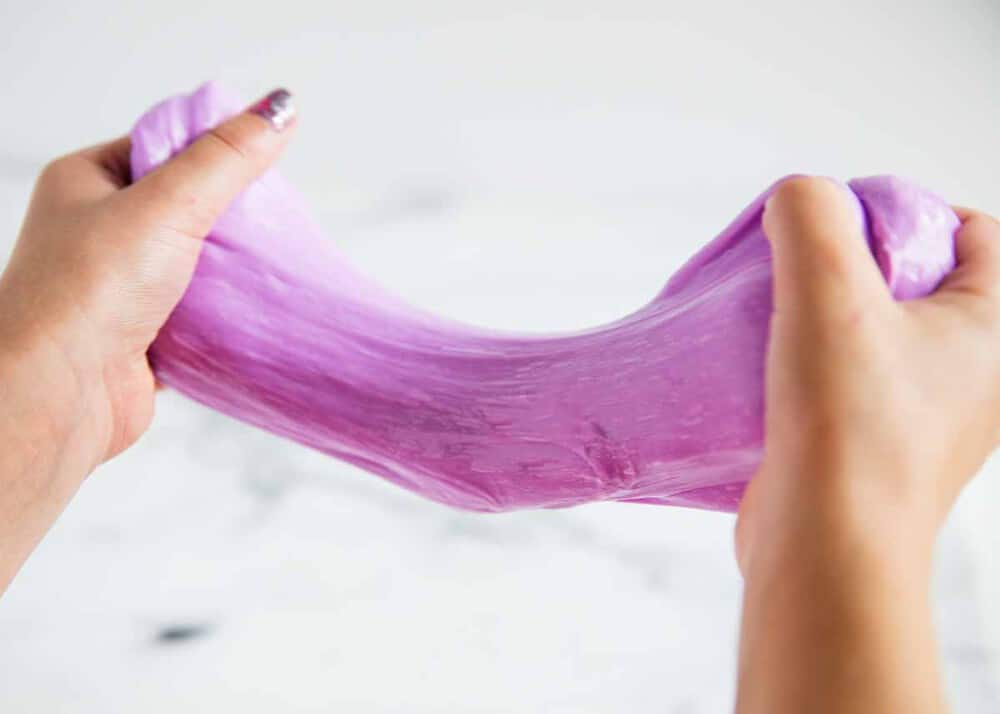 How to Make Play Dough
Instructions
Ingredients
Dissolve salt in the water 
Pour all ingredients into a large pot
Stir constantly over medium heat until a ball forms by pulling away from the sides
Knead the dough mixture until the texture matches playdough (1-2 minutes)  
Store in a plastic container
3 cups of flour 
1 ½ cups of salt
6 teaspoons cream of tartar
3 tablespoons of oil
3 cups of water
How to Make Water Fireworks
Instructions
Ingredients
Fill the tall glass almost to the top with room-temperature water
Pour 2 tablespoons of oil into the other glass
Add 2 drops of food coloring to the glass with the oil 
Stir the oil into the food coloring using a fork. Stop once you break the food coloring into smaller drops
Pour the oil and coloring mixture into the tall glass
Now watch! The food coloring will slowly sink in the glass, with each droplet expanding outwards as it falls. Looks like fireworks!
Water
Oil 
Food coloring (any color of your choice) 
16 oz clear glass 
Another 16 oz clear glass 
A Fork
How to Make Homemade Slime
Instructions
Ingredients
Squeeze the bottle of glue into a bowl. Add your food coloring if desired, and stir until combined. Then mix in baking soda 
Add 1 ½ Tablespoons saline solution and mix until combined. If its too sticky, add ½ Tablespoon solution at a time. The more you add, the thicker it will be 
Using your hands, knead the slime until it holds together. It will be wet and gooey at first, but just keep kneading it 
Store slime in a container with a lid
8 ounce bottle of Elmer’s white school glue
1 ½ - 2 Tablespoons of contact saline solution, more as needed 
1 Tablespoon baking soda
Food coloring, optional
Books to Read as a Family
Chapter Books
Reading Books
The Magic Treehouse Series
Junie B. Jones 
Bridge to Terabithia
Matilda
A Series of Unfortunate Events
Because of Winn-Dixie
Charlotte’s Web 
Holes 
Sarah, Plain and Tall 
Stink
The Invisible String 
Tacky the Penguin 
The Berenstain Bears (Collection) 
Stand Tall Molly Lou Melon 
Porcupining: A Prickly Love Story 
Spaghetti in a Hotdog Bun 
The JuiceBox Bully 
The Jelly Donut Difference 
Dr. Seuss Books
Movies to Watch as a Family
The Goonies 
The Incredibles 
Moana 
The LEGO Movie 
Wreck-It Ralph
The Secret Life of Pets 
Inside Out 
Frozen I and II 
COCO 
Spies in Disguise 
Playing with Fire 
The Lion King 
Toy Story Series
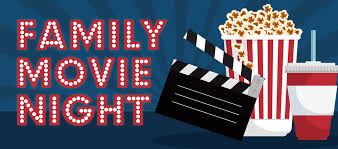 Outside Activities to do as a Family
Go for a walk 
Ride Bikes 
Fly a Kite
Blow Bubbles 
Go on a Nature Scavenger Hunt
Have a picnic at a park or in your backyard
Build a campfire and make s’mores
Play Whiffle Ball or Kickball 
Draw with side walk chalk 
Plant flowers/vegetable garden 
Play Flashlight tag 
Play hide and seek in the dark with Flashlights
Have Fun and be safe!